Конспект урока русского языка в 8 классе на тему «Виды односоставных предложений»Здравствуйте, ребята. Начинаем урок. 1. Откройте  тетради, запишите:                               Двадцать третье января                                     Классная работа                      Виды односоставных предложений2. Рассмотрите внимательно схему:
Предложение
ОДНОСОСТАВНЫЕ
ДВУСОСТАВНЫЕ
ИМЕННЫЕ
ГЛАГОЛЬНЫЕ
Рассмотрите примеры:
5.Пленные,заросшие щетиной, были худые. (двусоставное)
3. Гнали их плотными серыми рядами.

(двусоставное)
Напиши мне письмо.
В горах произошёл обвал. 
Малышу не спится.
В дверь постучали.
Запах розы и жасмина.
Пойду к генералу.
Сейчас за вами придут.
Уже совсем рассвело…
Великолепная погода! (спишите, подчеркните грамматические основы, выпишите односоставные предложения)
Проверьте себя
1) Напиши мне письмо. Пойду к генералу.
2) В дверь постучали. Сейчас за вами придут.
3) Малышу не спится. Уже совсем рассвело…
4)  Весна.
Изучите новую тему с помощью презентацииОсновные группы односоставных предложений и их особенности.
Задачи урока: 
1.Познакомиться с видами  ...
2.Узнать особенности … предложений.
3.Научиться различать односоставные ... и распознавать их в тексте.
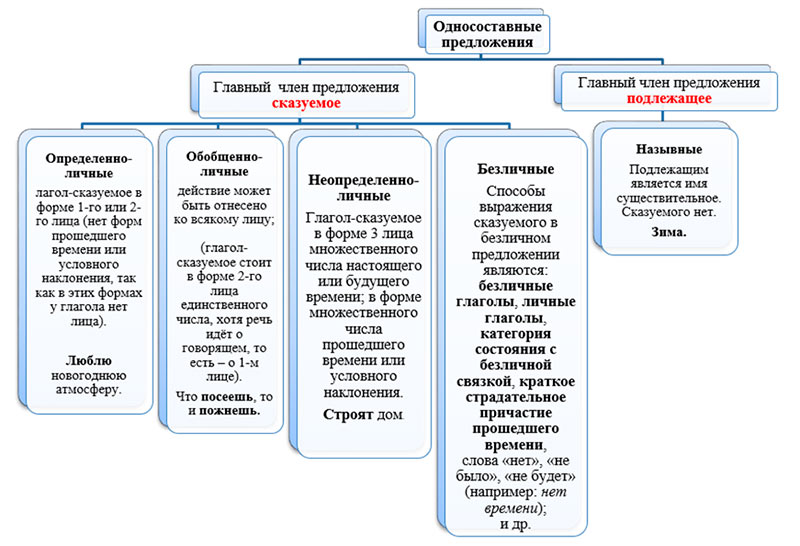 Найдите и подчеркните главные члены предложения. Отметьте односоставные предложения. (С одним главным членом – подлежащим или сказуемым.)
Подъемы. Спуски. Мелколесье. Елочки. Сосны. Иногда под ногами скользкий лед. Шагаю возле зарядного ящика номер четыре. Мне трудно идти. Я устал. Приводят лошадей. Цепляем свои пушки к передкам и уходим длинной процессией во тьму. 
                                                                                      (В. Катаев.)
Переделать двусоставные предложения в односоставные. Определить вид односоставных предложений.
Мороз усиливается. 
Наступает вечер.
С утра мы хорошо работали. 
Всю ночь мы не спали. 
Мы хотели побывать в театре. 
Весна была теплая. 
Вечер был тихий. 
Комната чистая. 
Парк красивый. 
Наш город был тихий и спокойный.
Проверка
Мороз усиливается. – Морозит.  Наступает вечер. – Вечереет.С утра мы хорошо работали. –  с утра хорошо работали.
Всю ночь мы не спали. - НАМ НЕ СПАЛОСЬ
Мы хотели побывать в театре. - НАМ ХОТЕЛОСЬ ПОБЫВАТЬ В ТЕАТРЕ.
Весна была теплая. - ВЕСНОЙ БЫЛО ТЕПЛО 
Вечер был тихий. - ТИХИЙ ВЕЧЕР.
Комната чистая. - В КОМНАТЕ ЧИСТО. 
Парк красивый. - В ПАРКЕ КРАСИВО.
Наш город тихий и спокойный. -
Спасибо за урок. До свидания!